Муниципальное дошкольное образовательное учреждение 
детский сад № 12 «Ромашка»
Вот такое наше лето!
Выполнила: Стуре Е. Н.
Мы за спорт, мы за здоровый образ жизни!!
19 июня в нашем дошкольном учреждении проходил тематический день посвященный спортивным играм. Педагоги провели спортивные игры в зале, и дальше продолжили играть на улице.
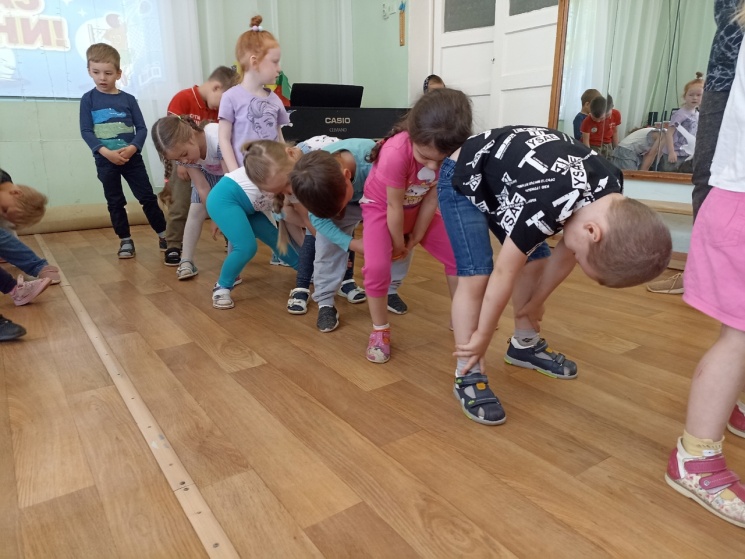 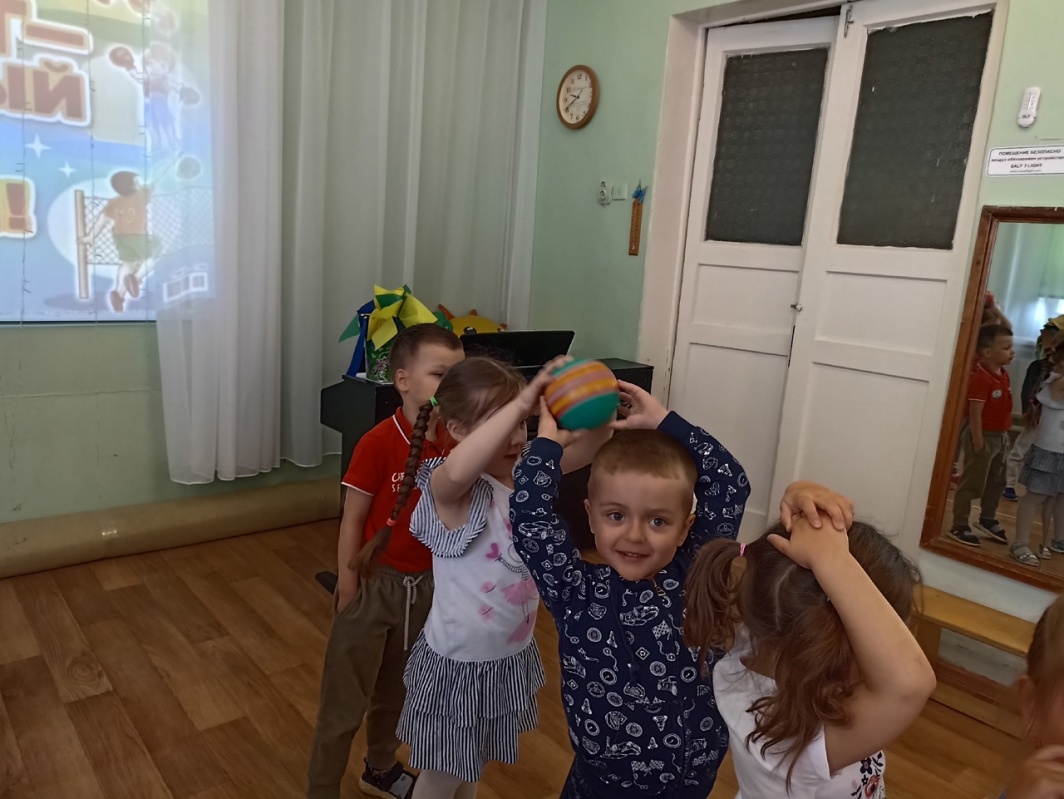 Когда за окном дождь... Весёлые физкультминутки.
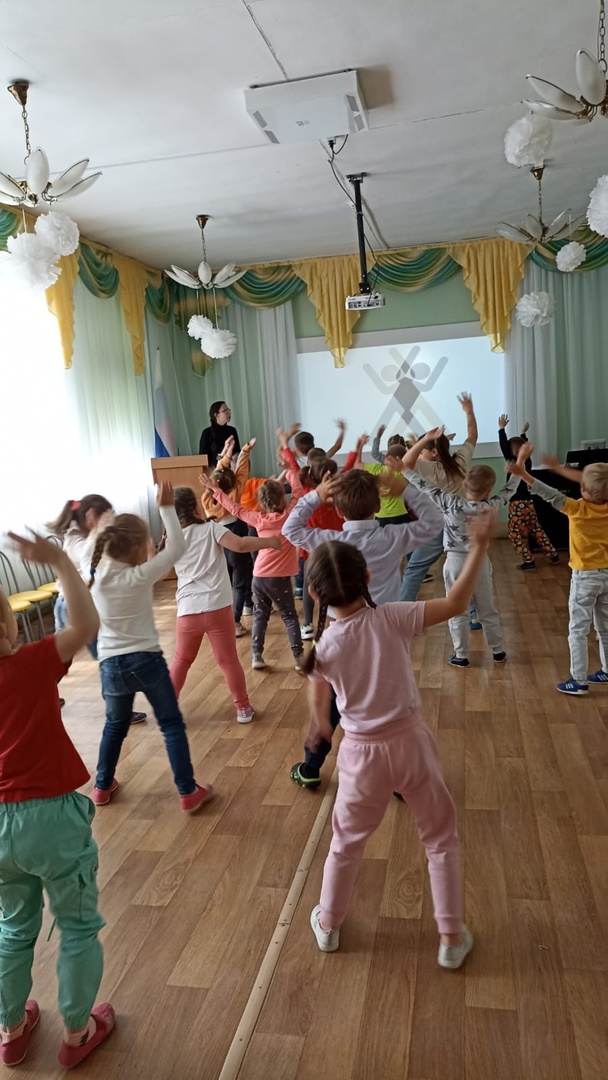 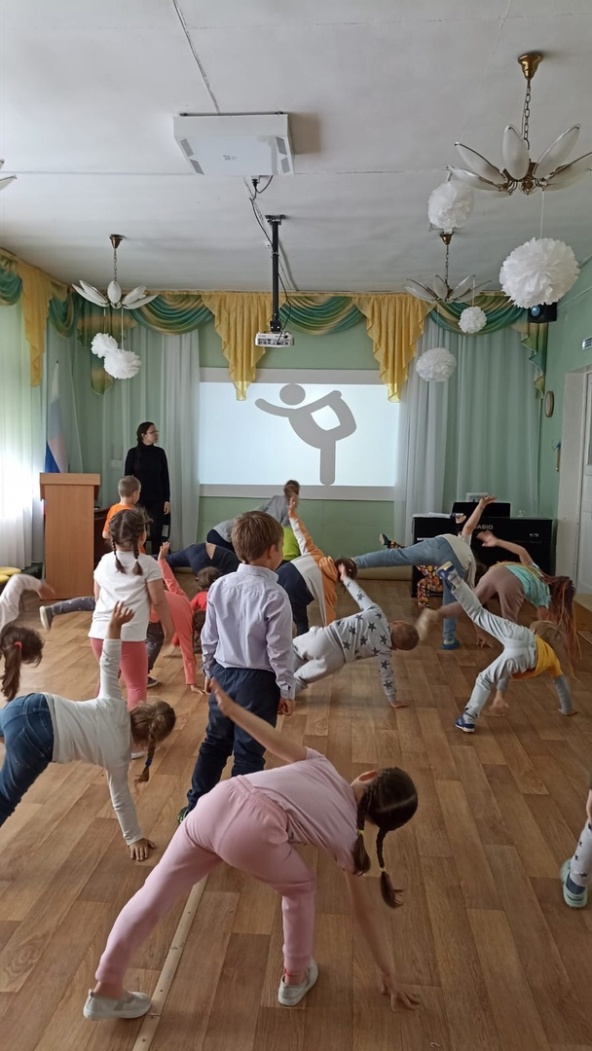 Чтобы быть всегда в порядке, делай по утрам зарядку!
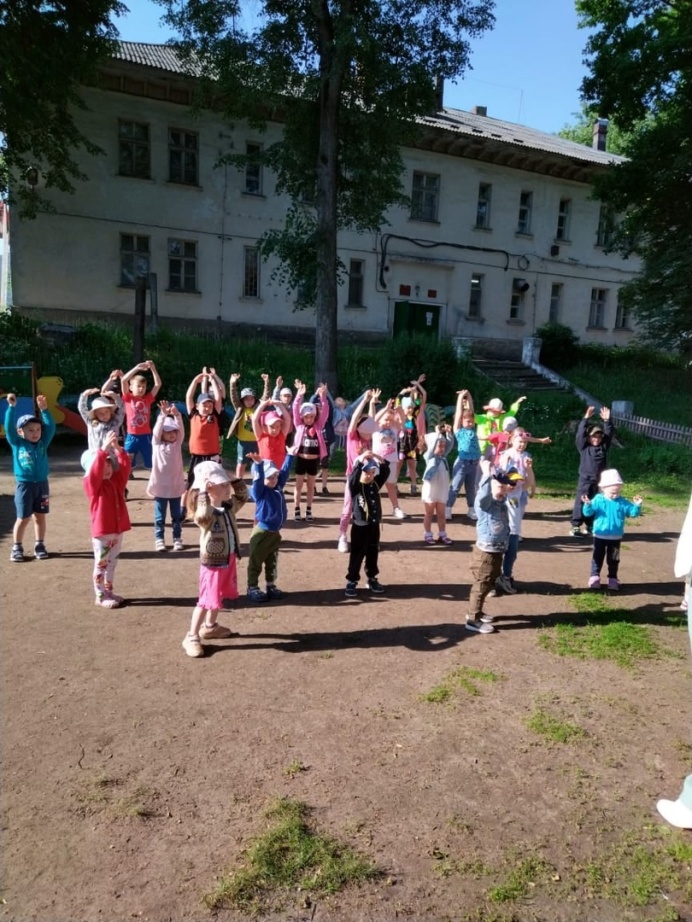 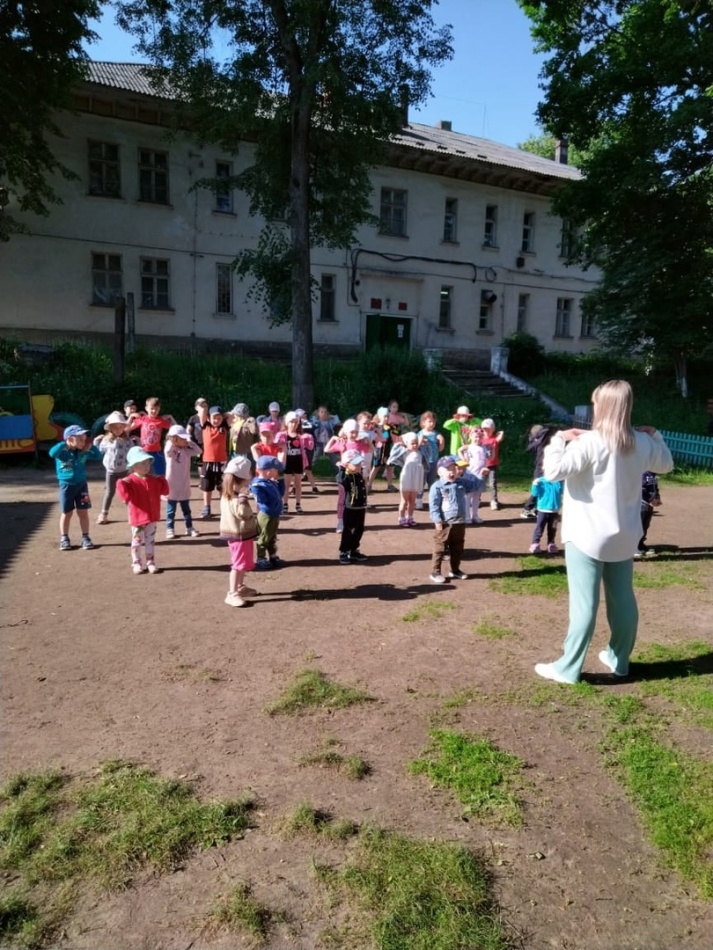 Дети, Движение, Дружба, Двор
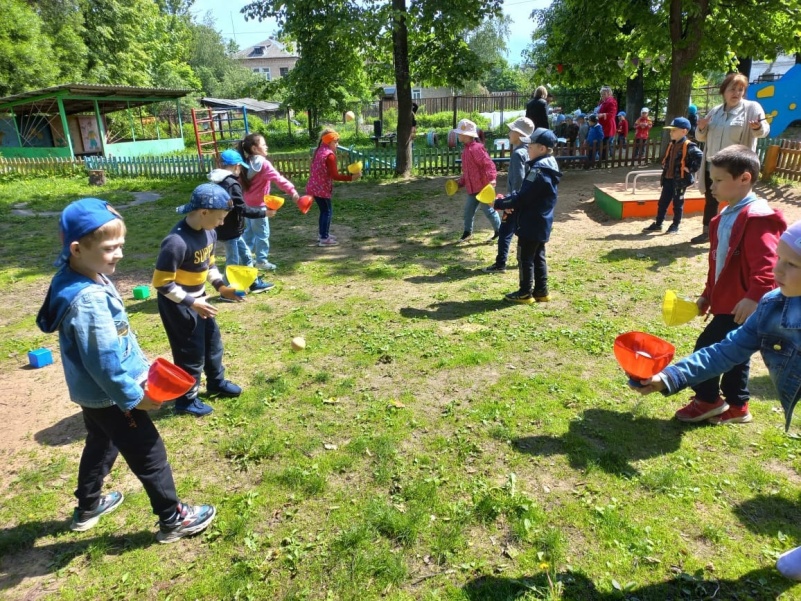 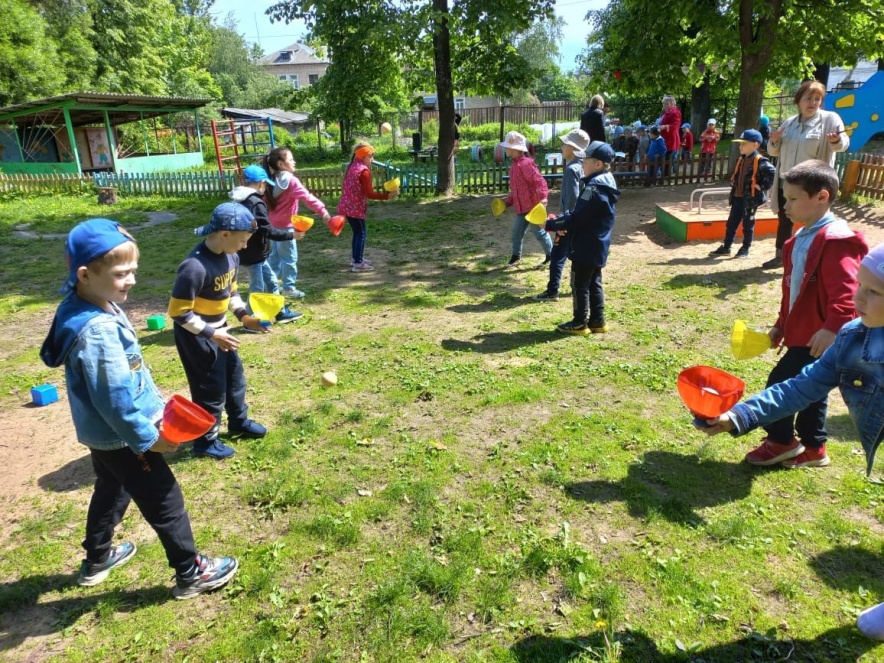 Выход на спортивную площадку
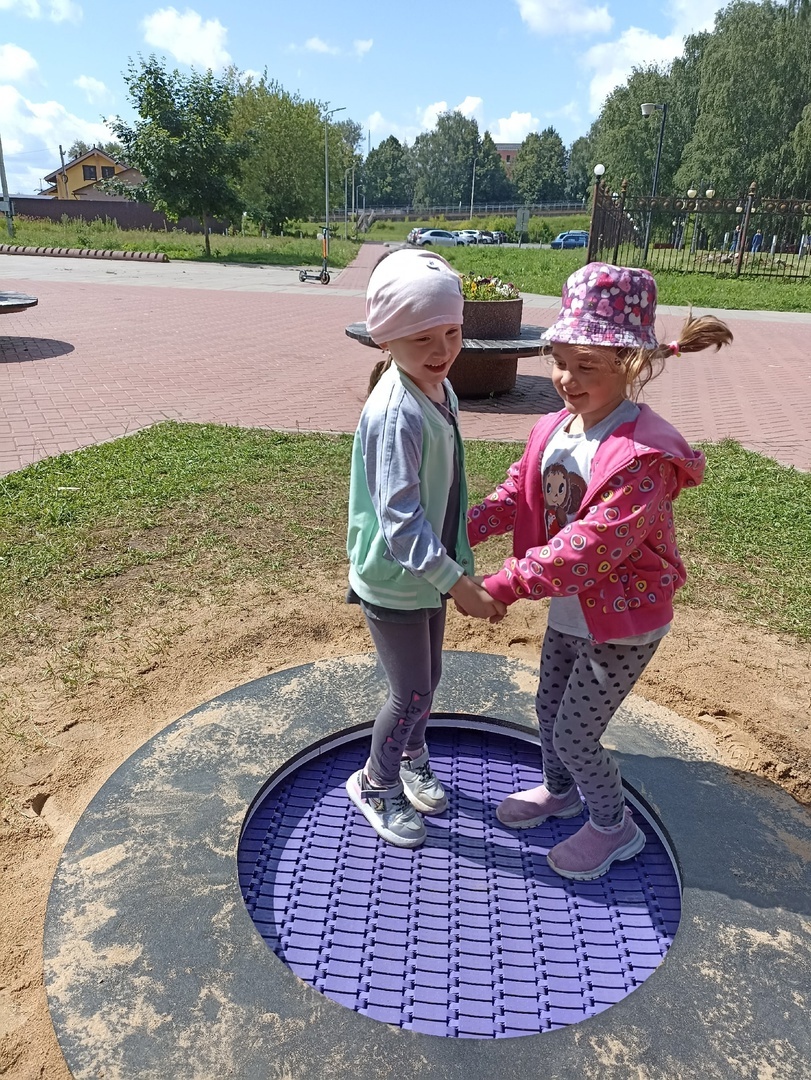 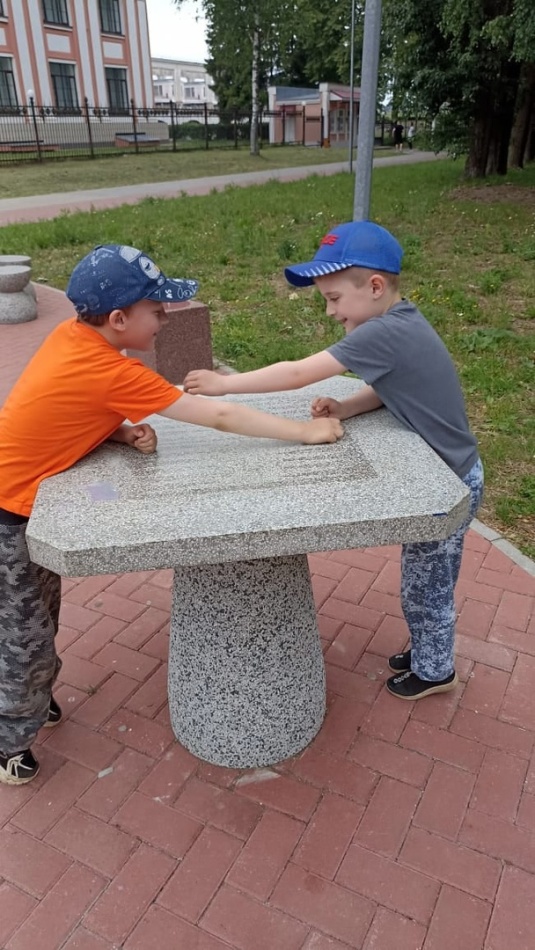 День здоровья
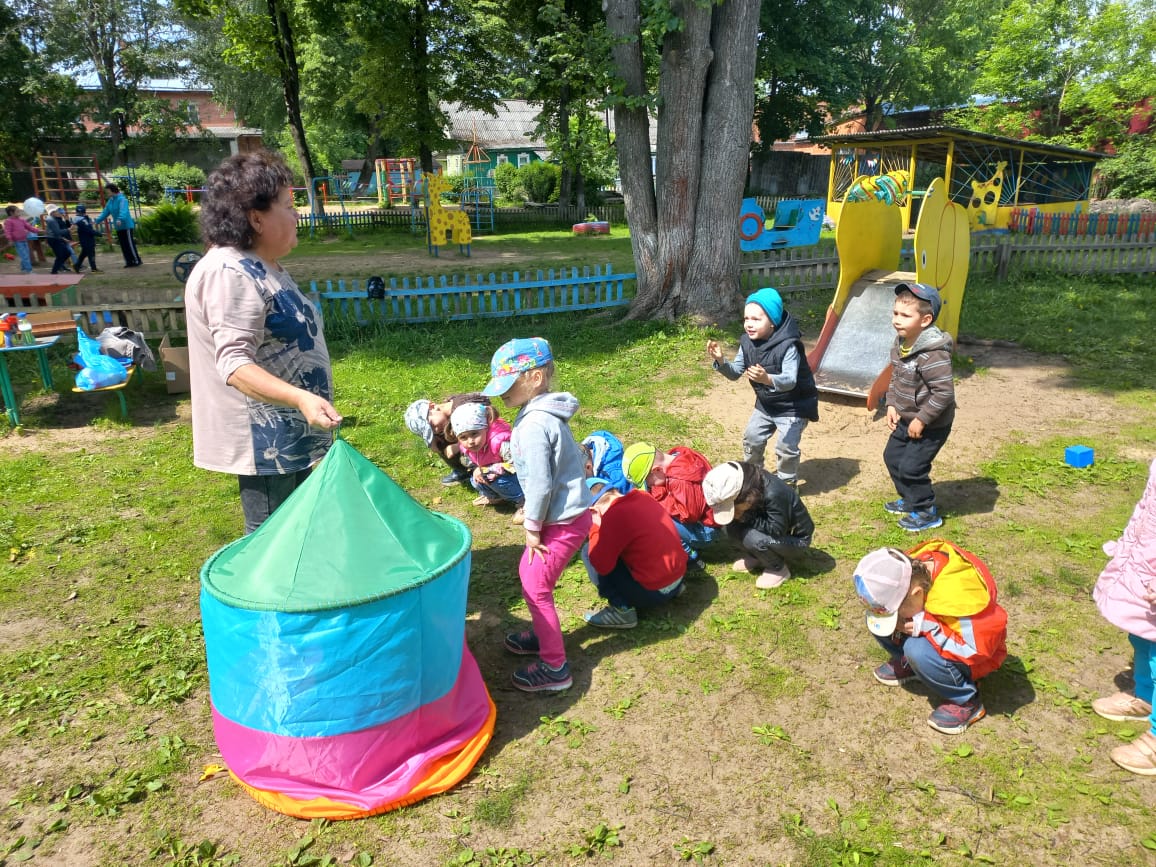 День улыбки
Малыши крепыши